Mechanism Design for Keyword Auction
Wenjin Rong 
For CUHK, 2014. 09. 05
Two Questions
Who like advertising?
What kind of advertising do you like?
Some are Beautiful
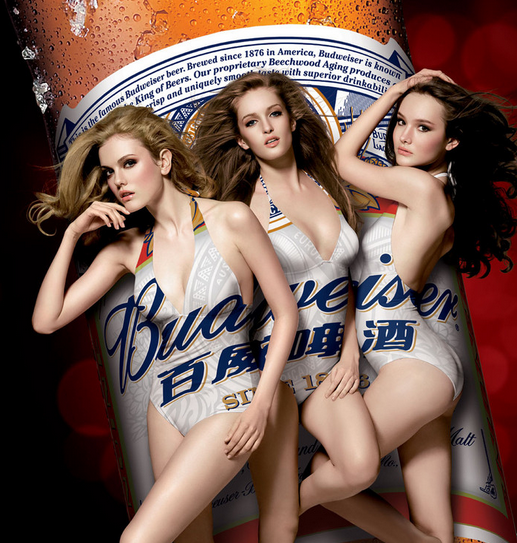 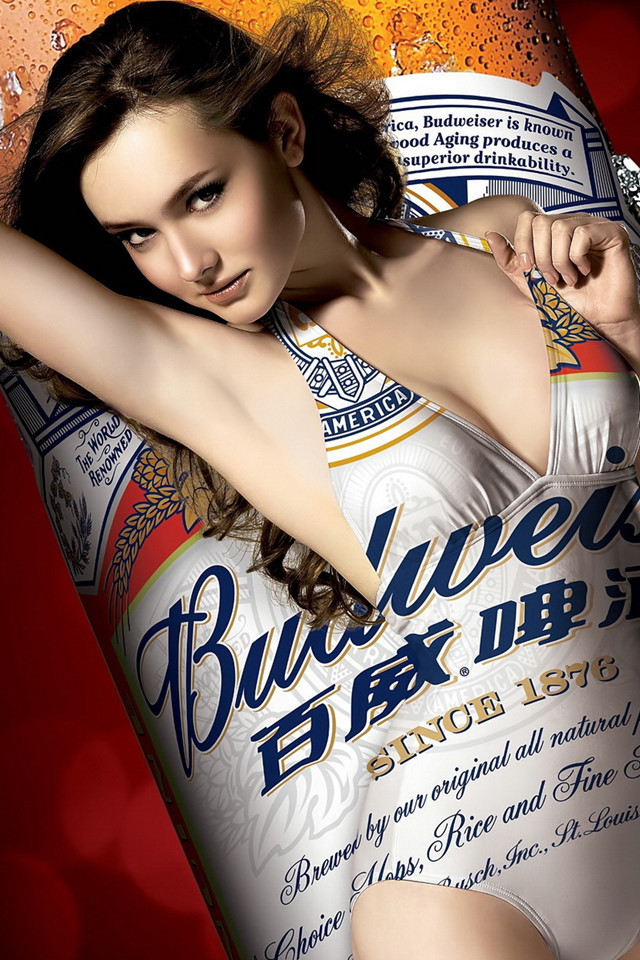 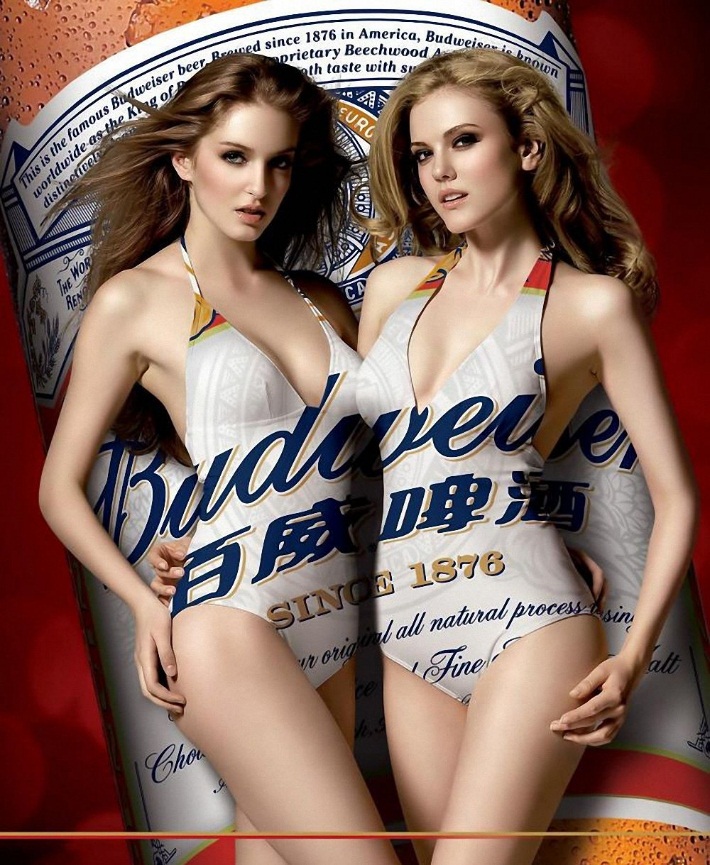 Some other are annoying
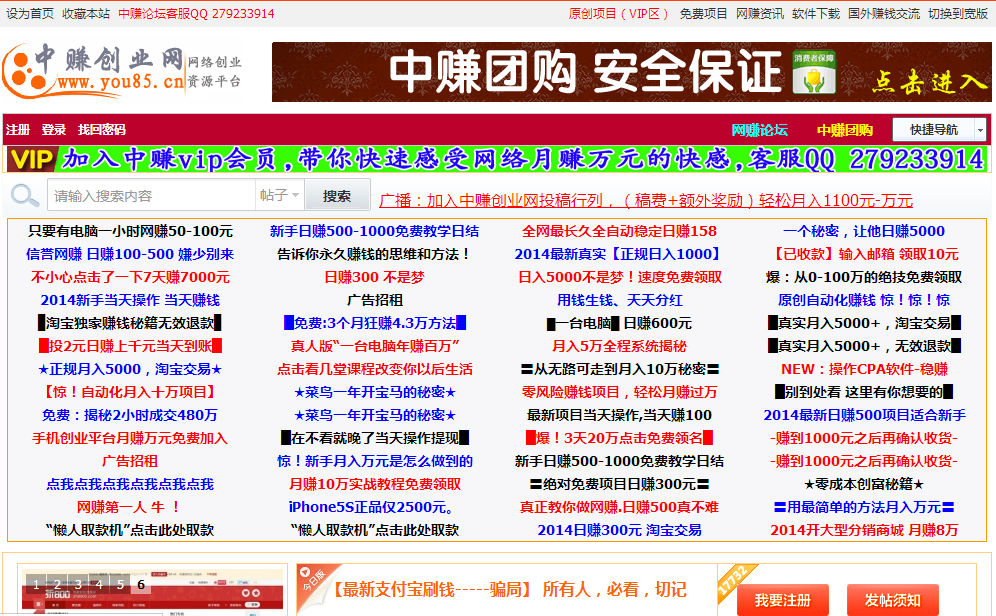 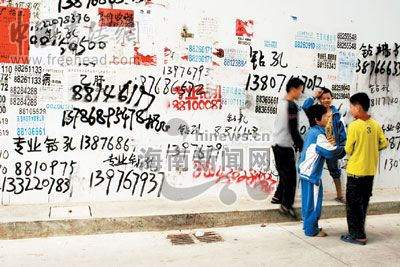 What topic is today’s talk?
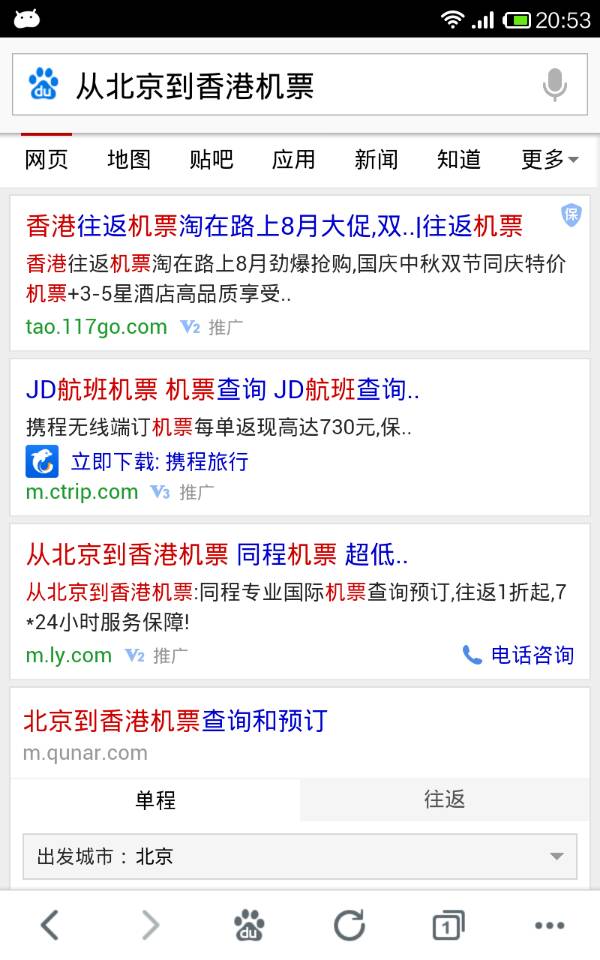 How to create “beautiful” ads?
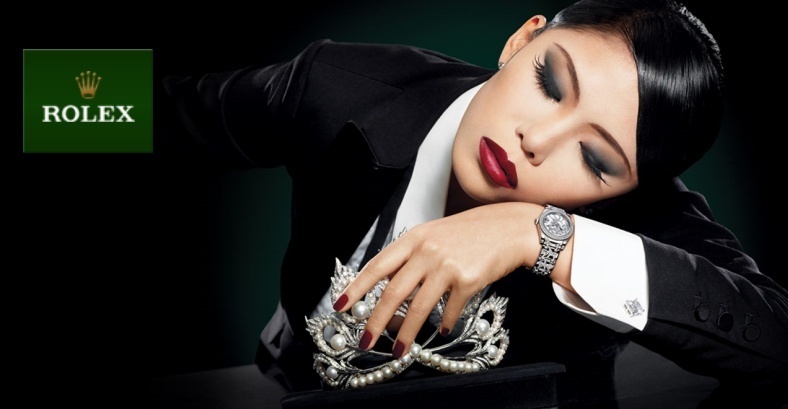 √
Beautiful _ Good Looks: Branding Ads
Beautiful _ Real Needs: Targeted Ads
Computational Advertising
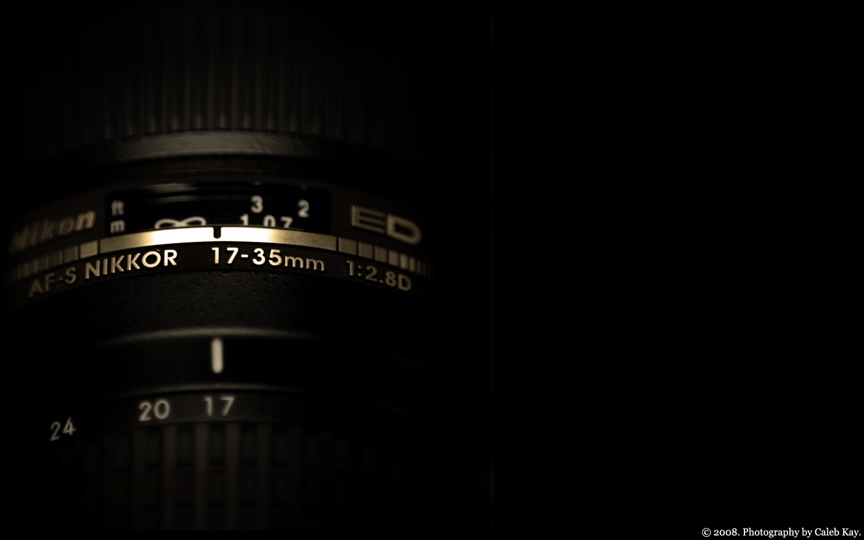 What is Computational Advertising

 Find the "best match" between a given user in a given context and a suitable advertisement .
—— Broder  and  Dr. Vanja，2011
What is Baidu?

Baidu is a high-tech company with mission to provide the best way for people to find information.
Ads
Best Match ∈ Baidu Mission
Advertising is A Kind of Matching
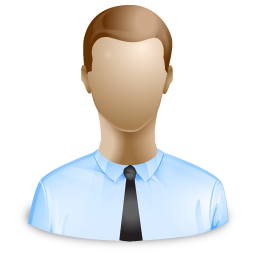 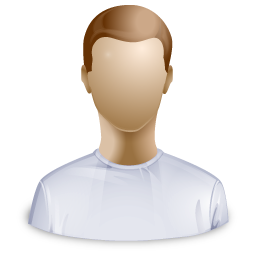 In Which Channel
Says What
Who
To Whom
Feedback
With What Effects
Lasswell, 1948, The Structure And Function Of Communication In Society
Perfect Matching in Bipartite Graphs
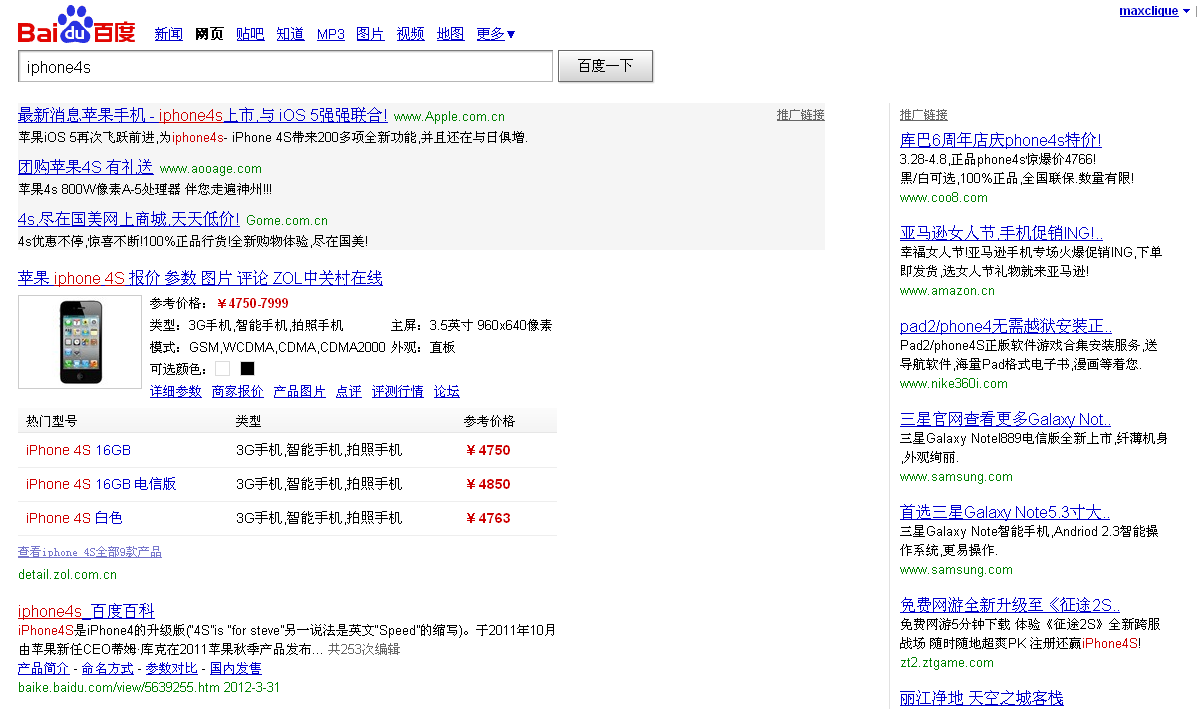 Ads slots
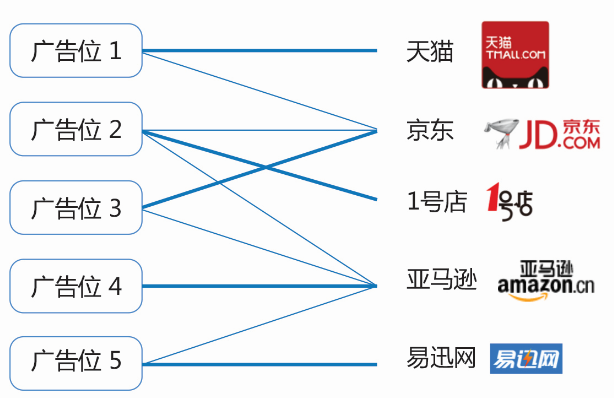 Slot 1
Slot 2
Slot 3
Slot 4
Slot 5
Tutte, 1947, A Ring In Graph Theory;  Hall, 1935, On Representatives Of Subsets
Efficient Matching
Advertisers' Value Matrix
Efficient Matching：Maximum sum of each advertisers' Value
12+6+5=23
But this result is unstable if there is no any constraint for advertisers.
Tao
Slot 1
Dong
Slot 2
Hao
Slot 3
Market Clearing Price
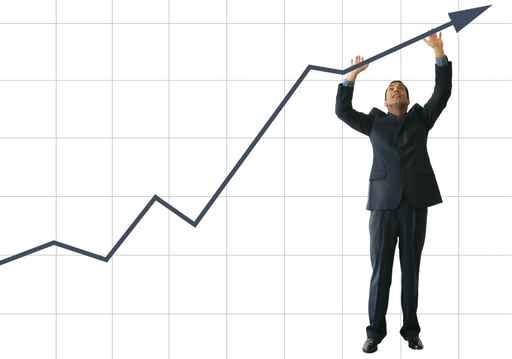 Value Matrix、Profit Matrix and Price
Price not to Clearing Market
Demange et al, 1986, Multi-item Auction.
Advertisement Scheduling System：广告管家
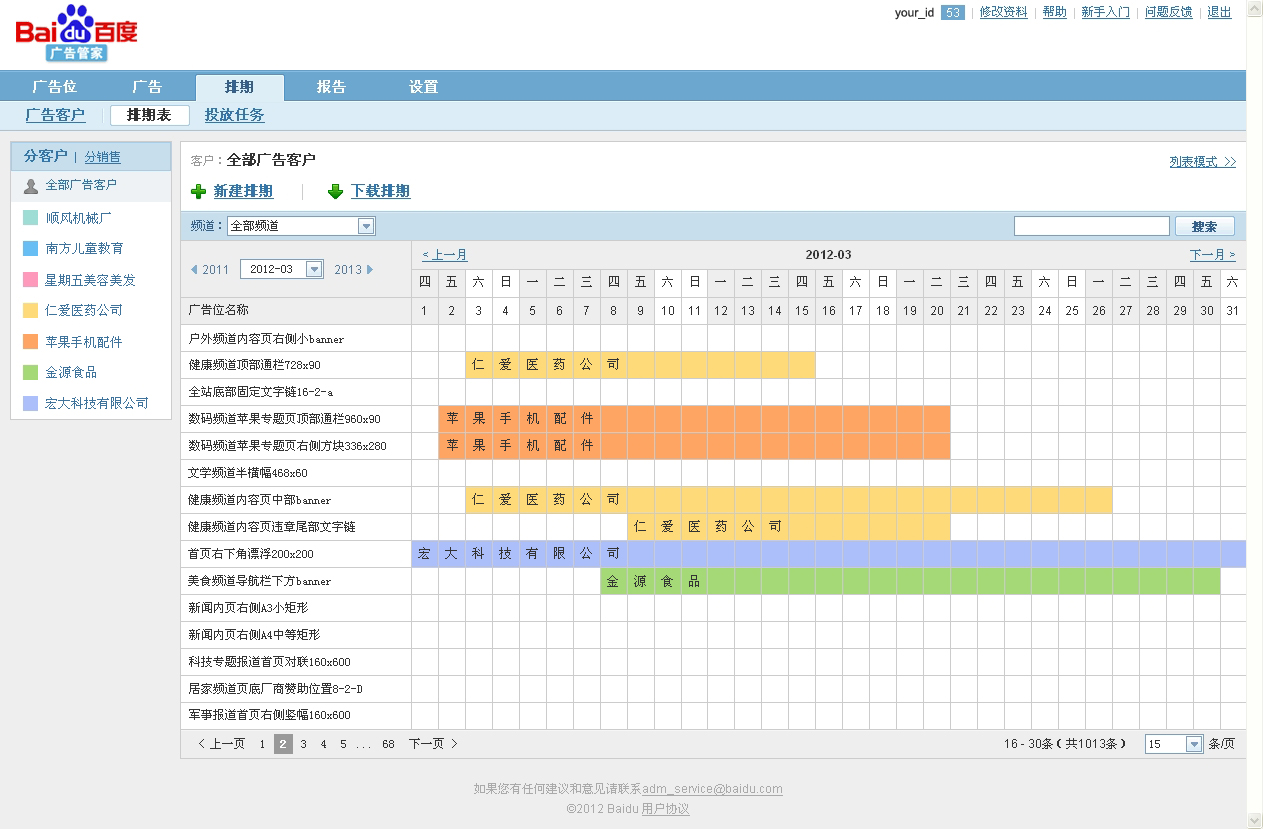 date
Ads Slots
VCG Realizes Market Values
In Tao case：

1) When Tao is absent, all the other advertisers’utility is
4.6×0.5+1.8×0.2+1×0.1=2.76

2) When Tao is present, all the other advertisers’utility is
4.6×0.2+1.8×0.1+1×0=1.1

3) The difference of both 1) and 2) is 
2.76-1.1=1.66

4) So Tao must pay 
1.66/0.5=3.32
for each click-through.
Vickrey, 1961, Counterspeculation，Auctions and Competitive Sealed Tenders
Clarke, 1971, Multipart Pricing of Public Goods
Groves, 1973, Incentives in Teams
Generalized English Auction
0
0.5
6
1
5.5
1.5
5
2
4.5
4
2.5
3.5
3
Bergemann and Morris, 2004, Robust Mechanism Design
Deferred Acceptance
W2>W1>W3
M1>M2>M3
M3>M1>M2
M3>M1>M2
W2>W1>W3
M1>M2>M3
M1>M2>M2
M3>M1>M2
W1
W2
W3
W1>W2>W3
W1>W2>W3
W1>W2>W3
M3
M1
M2
W1>W2>W3
W1>W2>W3
Shapley and Shubik ，1972，The Assignment Game I: The Core
Generalized Second Price Auction(GSP)
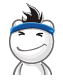 5
Rank=1
CPC=4
b=(3, 2, 1) is a Nash equilibrium.

 But B can envy A:
 if B replace A in slot 1, his payoff is (4-2)×0.1=0.2 > (4-1)×0.05=0.15

 Effective way to let off stream is raising bids. For example ,B raises his bid from $2 to $2.5：
 if B replace A, his payoff is (4-2.5)×0.1=0.15
 so B should not want to “exchange” with the A , We call such vectors of bids “Locally Envy-Free.”.
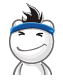 4
Rank=2
CPC=2
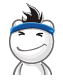 2
Rank=Nothing
CPC=0
Edelman et al，2005，Internet advertising and the generalized second price auction: Selling billions of dollars worth of keywords
Weighted GSP
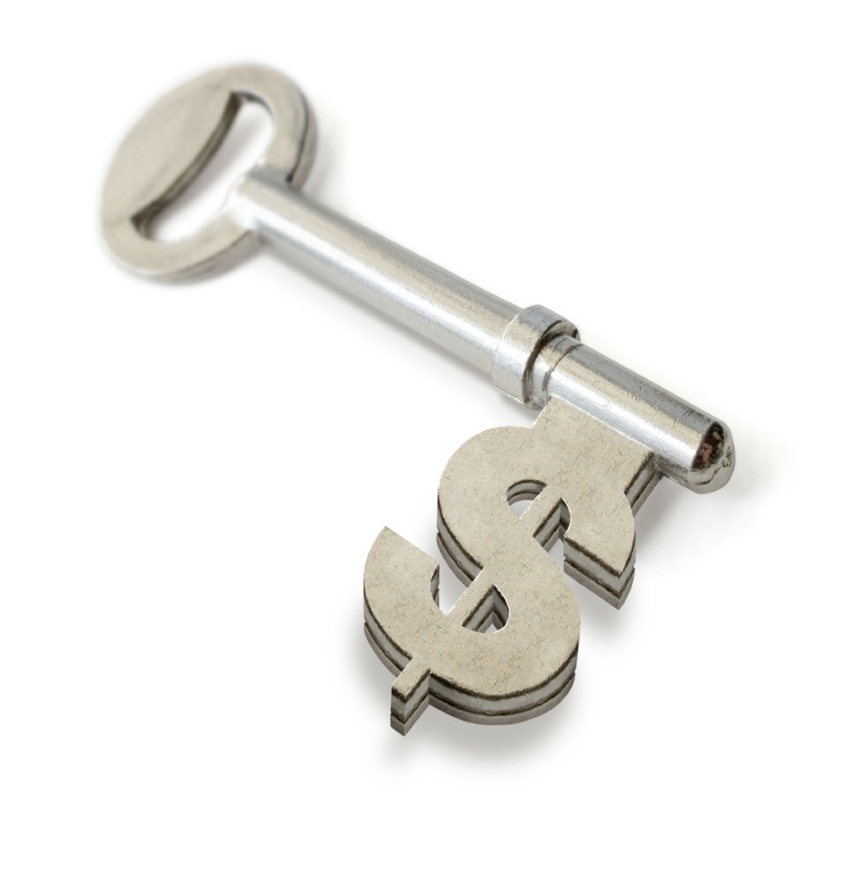 Separation of CTR： CTRi j= qi ×ej
position effect
quality effect
Weighted GSP
Bid:       Each advertiser bids an amount ba
Rank： Advertisers are ordered by qaba
b1 q1> b2 q2>…> bm qm
Price：  ps qs= bs+1 qs+1,  Solving for ps we have
Varian，2007，Position auctions
CTR Prediction
Logistic Regression Model



Problems:


Deep Learning
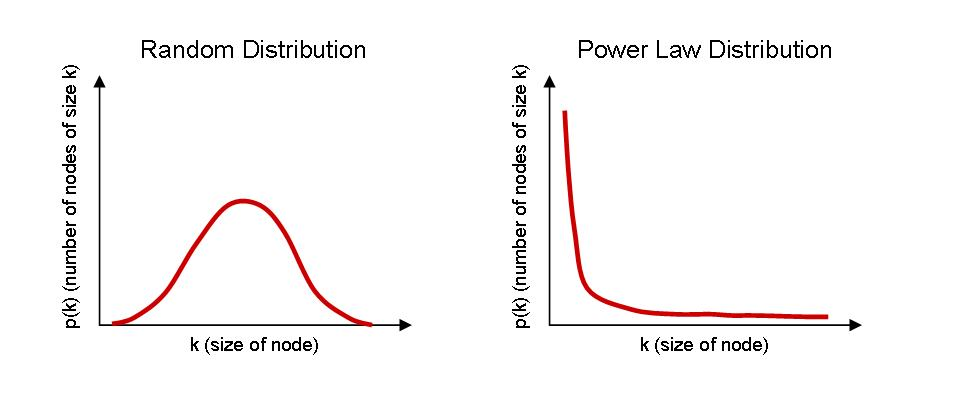 Hinton & Salakhutdinov , 2006，Reducing the dimensionality of data with neural networks
 Bengio & LeCun, 2007,  Scaling learning algorithms towards AI
Unified Auction
Unified Auction
wGSP Auction
Modeling User Experience
max sum(fn(xn))  
 s.t. sum(xn) <= ue_thr
Abrams & Schwarz, 2008, Ad Auction Design and User Experience
Economics tell advertiers how to bid